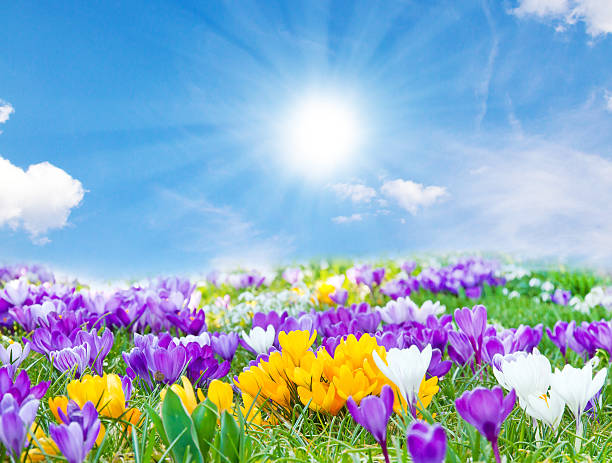 Lundi 15 juillet
Apéro dans le service églantines/myosotis
11h30
Sortie au bord du lac 
L’Après-Midi
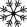 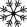 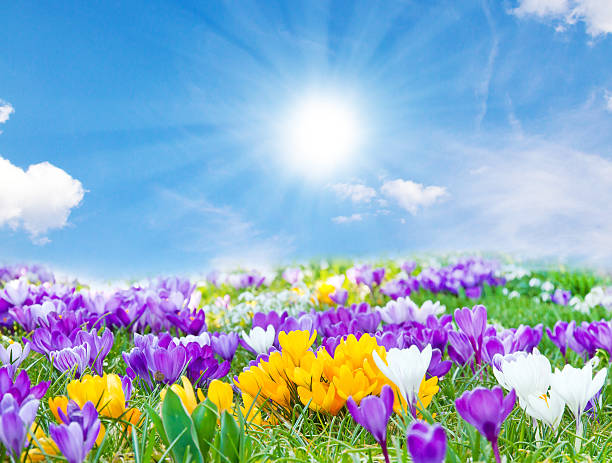 Mardi 16 juillet
Atelier mémoire 
10h30 
Salle d’animation
Sortie au bord du lac
14h-16h
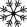 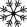 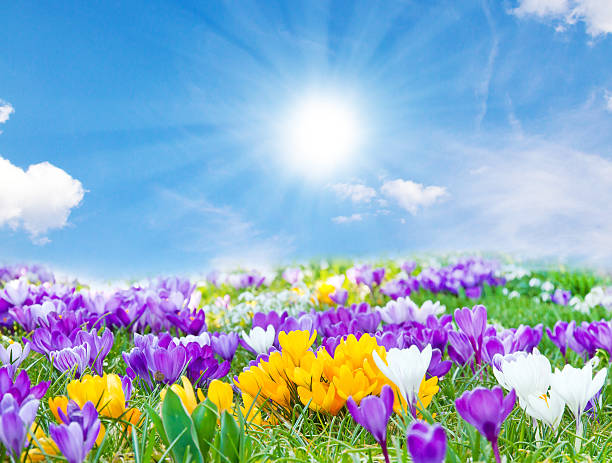 Mercredi 17  juillet
Jeux de société 
14h30 
Au patio
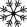 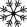 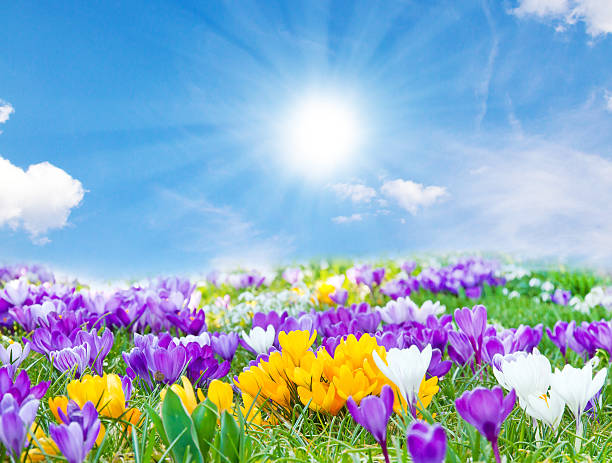 Jeudi 18 Juillet
Sortie pique nique 
Au bord du lac 
Avec pédalo
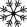 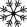 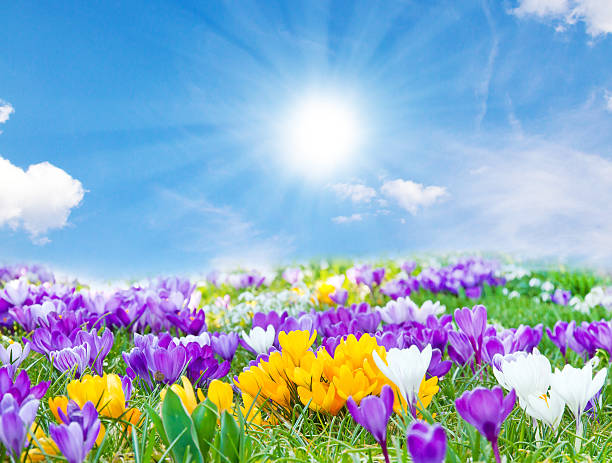 Vendredi 19 JUILLET
Distribution du vite lu 
14h00 
En chambre
Cérémonie sur les 80 ans de la fin de la guerre
17h30 
sur la terrasse de la salle d’animation
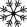 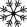